Mathilde PELLETON
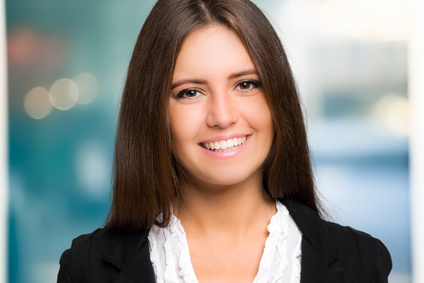 Lorem ipsum dolor sit amet, consectetur adipiscing elit. Morbi tristique sapien nec nulla rutrum imperdiet. Nullam faucibus augue id velit luctus maximus. Interdum et malesuada fames ac ante ipsum primis in faucibus. Etiam bibendum, ante nec luctus posuere, odio enim semper tortor, id eleifend mi ante vitae ex. Sed molestie varius erat a aliquet.
BERUFSERFAHRUNGEN
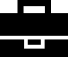 Lorem ipsum dolor sit amet, consectetur adipiscing elit. Morbi tristique sapien nec nulla rutrum imperdiet. Nullam faucibus augue id velit luctus maximus.
2007-2010
BERUFSBEZEICHNUNG
Unternehmen
Lorem ipsum dolor sit amet, consectetur adipiscing elit. Morbi tristique sapien nec nulla rutrum imperdiet. Nullam faucibus augue id velit luctus maximus.
2007-2010
BERUFSBEZEICHNUNG
Unternehmen
Lorem ipsum dolor sit amet, consectetur adipiscing elit. Morbi tristique sapien nec nulla rutrum imperdiet. Nullam faucibus augue id velit luctus maximus.
2007-2010
BERUFSBEZEICHNUNG
Unternehmen
AUSBILDUNG
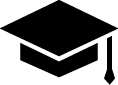 2007-2009
Universität
Grad
2003-2007
Universität
Grad
2007
Praktikum - Unternehmen
2010
Praktikum - Unternehmen
FÄHIGKEITEN
KONTAKT
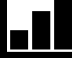 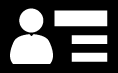 Telefon: 000 111 333
Adresse: 12 Street Name, Berlin
Email: name@mail.com
Web: www.site.com
Facebook: facebook.com/name
Öffentlichkeitsarbeit Projektmanagement Qualitätskontrolle 
Mac/PC
Englisch
Französisch